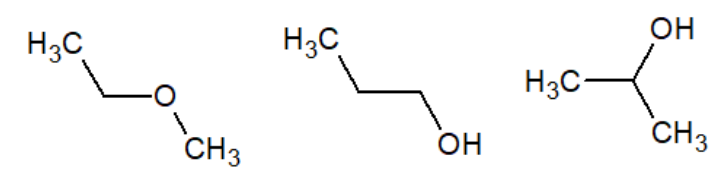 propan-2-ol
méthoxyéthane
propan-1-ol
Température d’ébullition
7,4
97 °C
82,5 °C
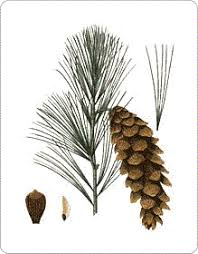 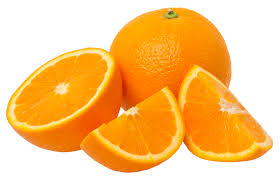 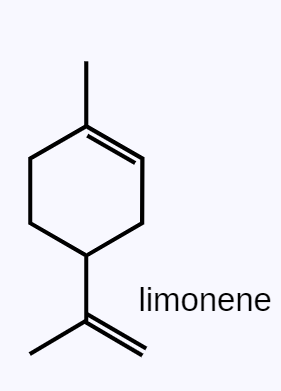 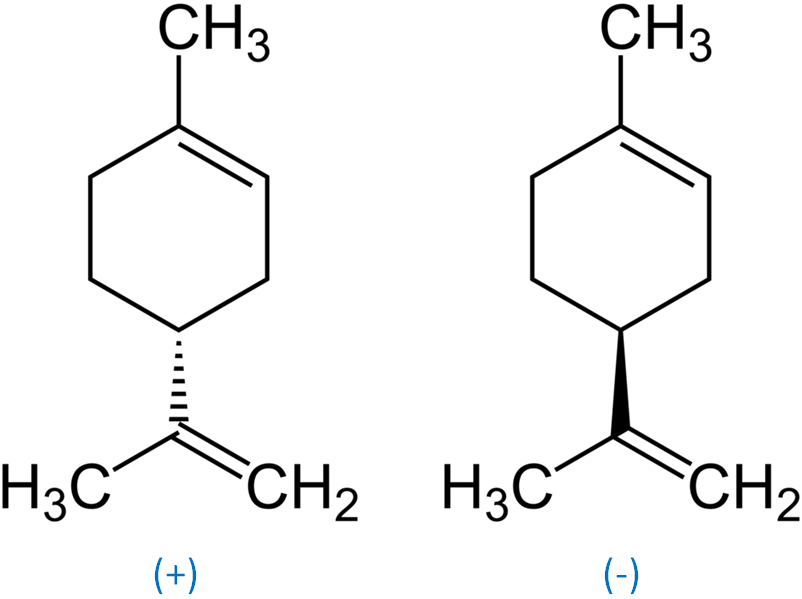 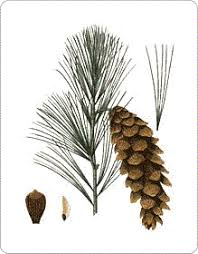 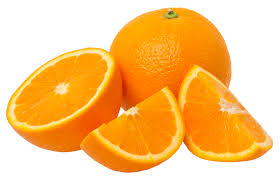 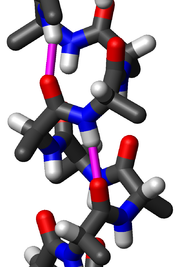 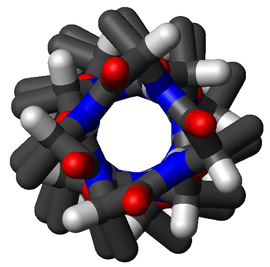 Vue de côté d’une hélice d’analide. Les liaisons hydrogène sont en magenta, avec une distance H à O de 0.20 nm. Le pas de l’hélice est 0.54 nm.
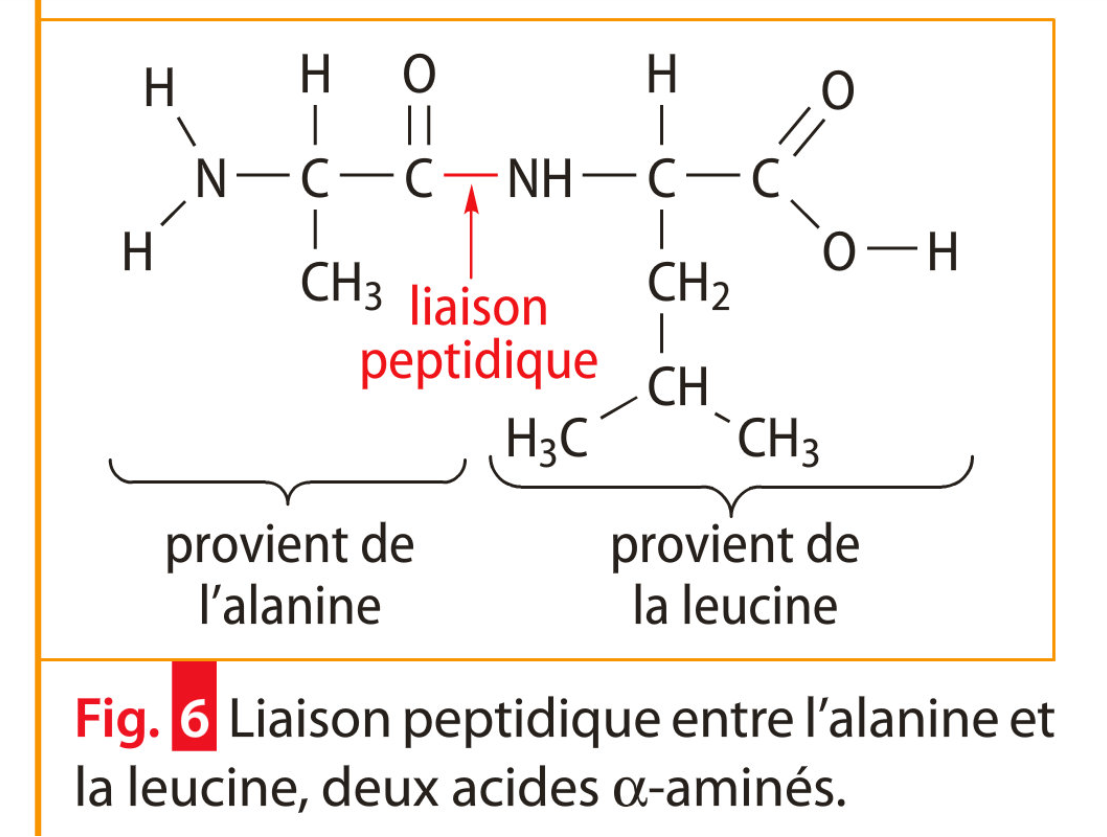 TS Bordas
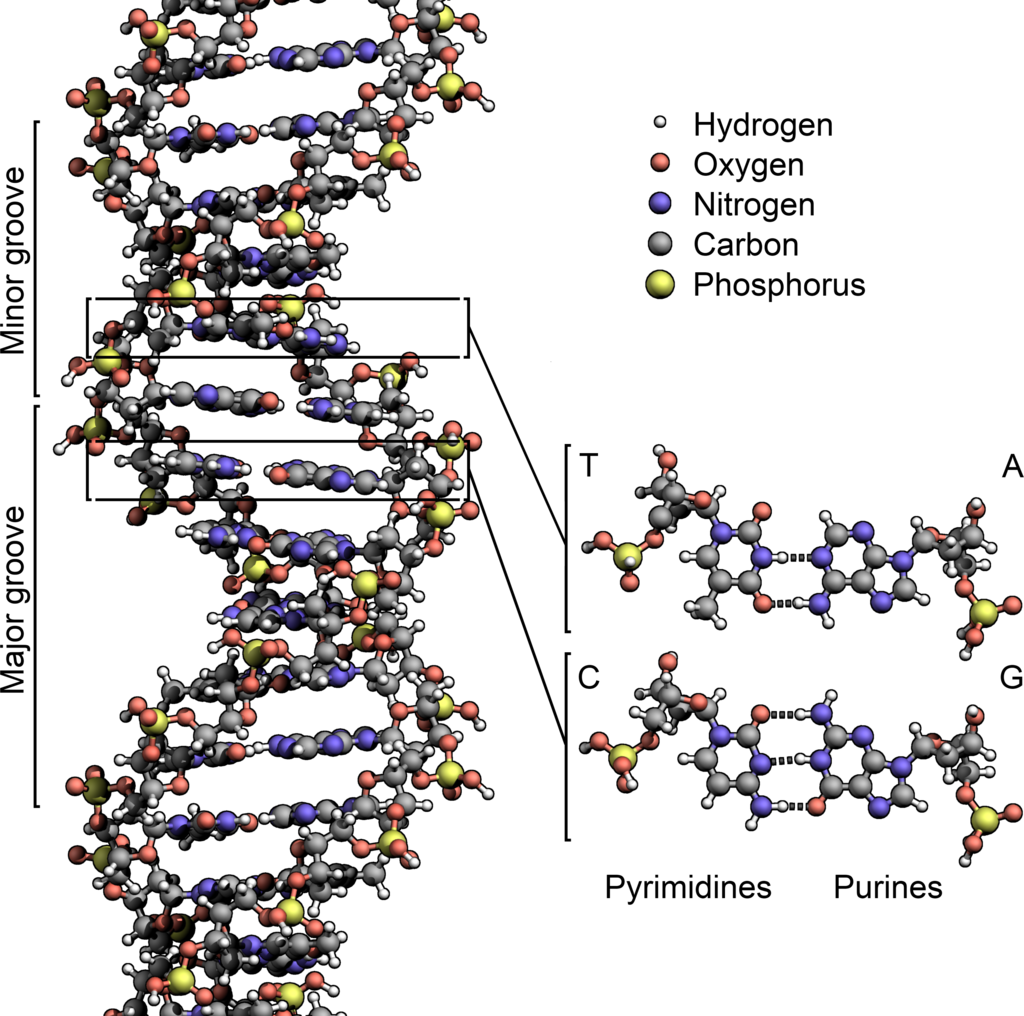 Structure en double hélice de l’ADN.
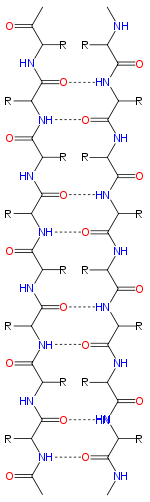 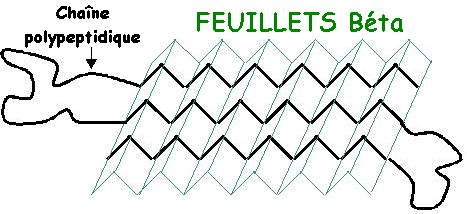 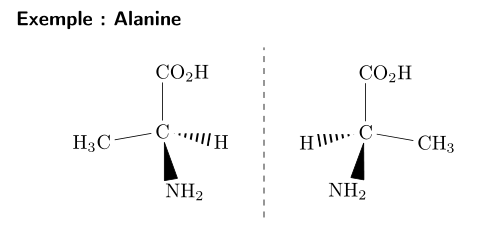 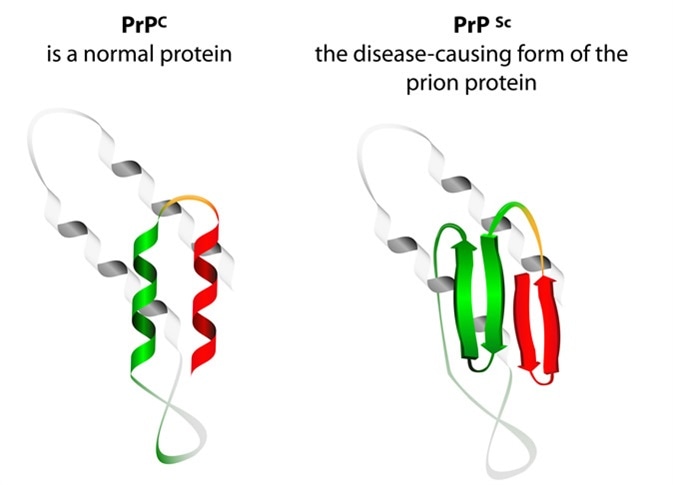 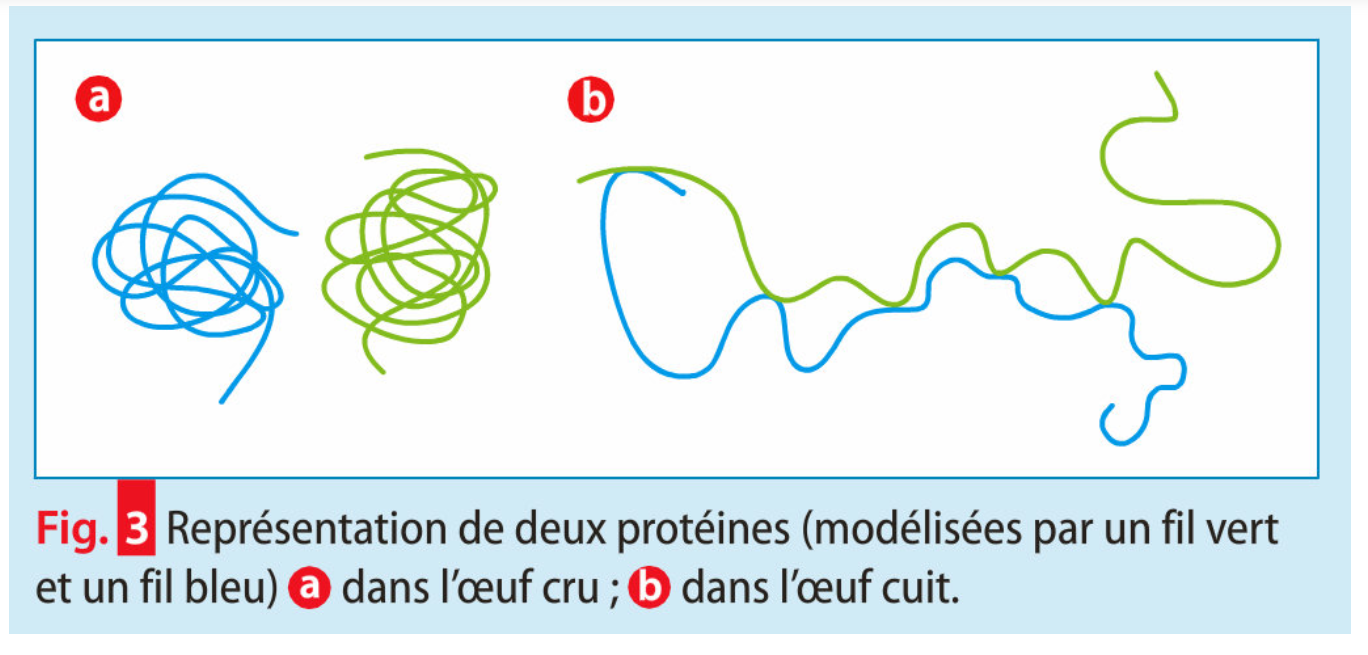 TS Sirius
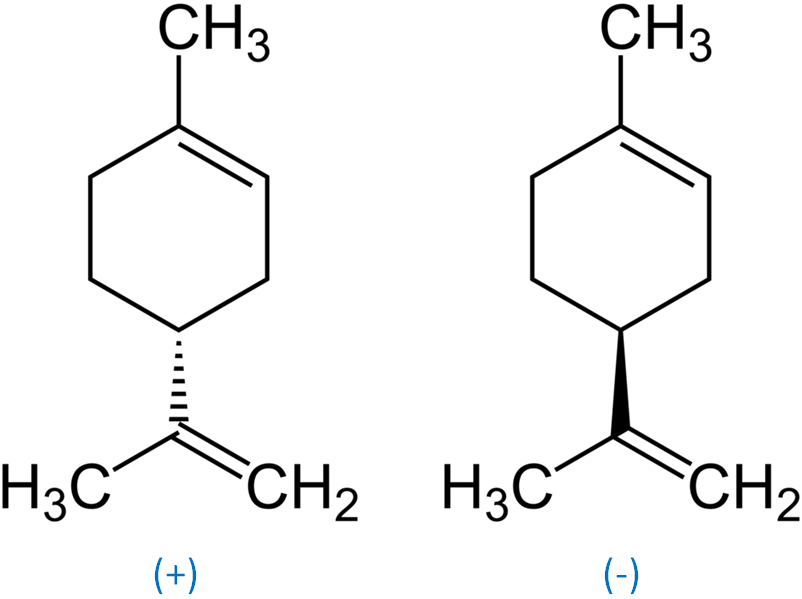 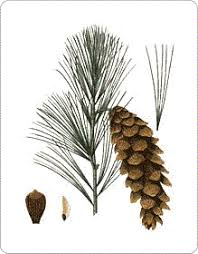 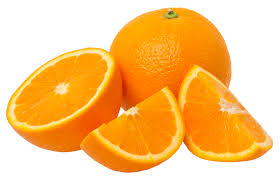 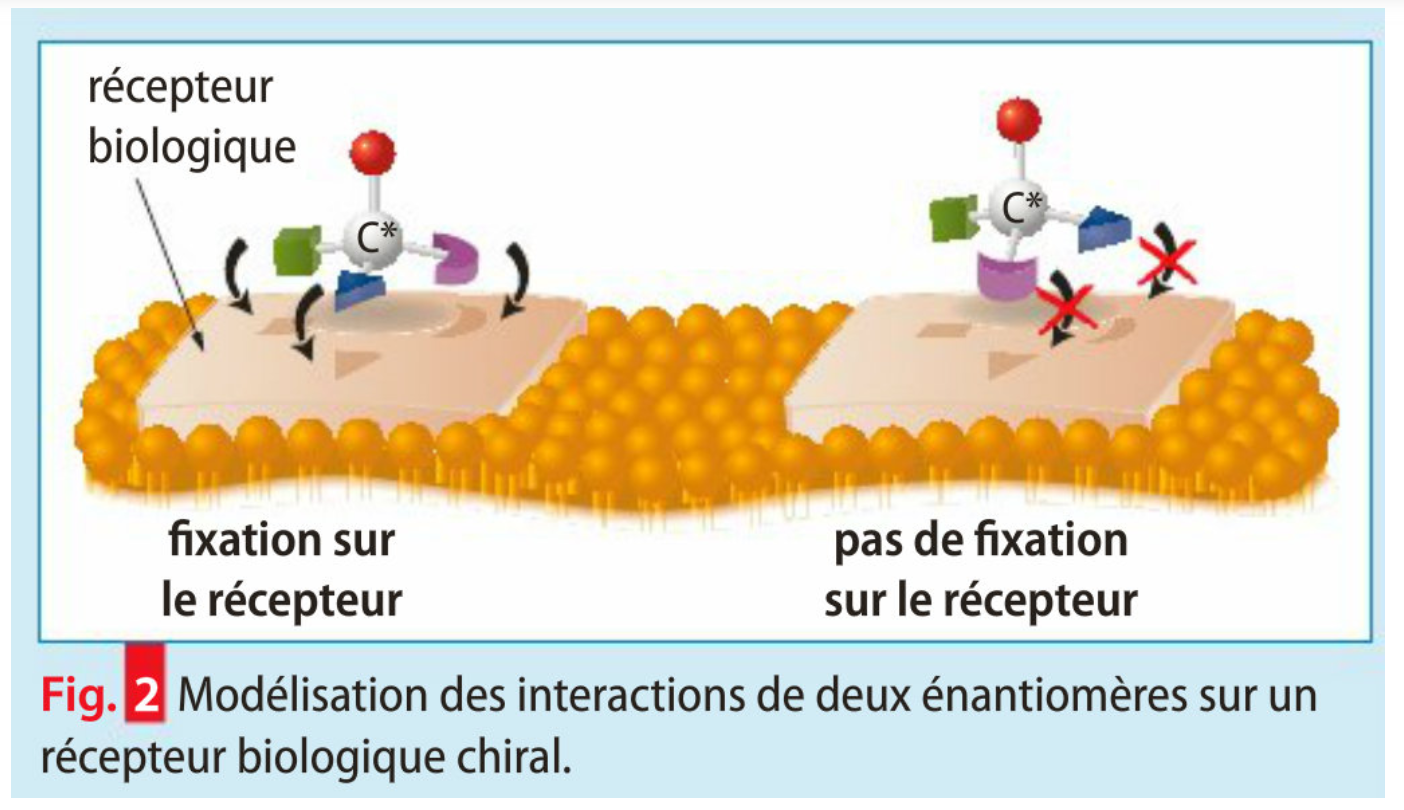 TS, Sirius
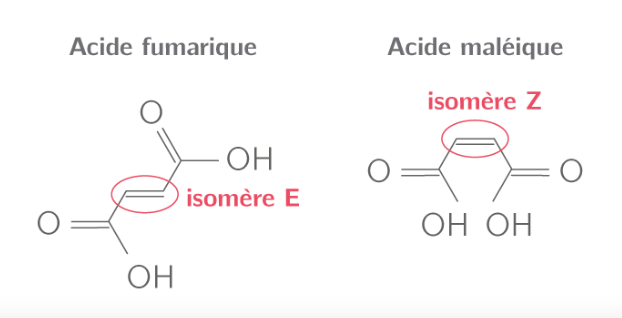 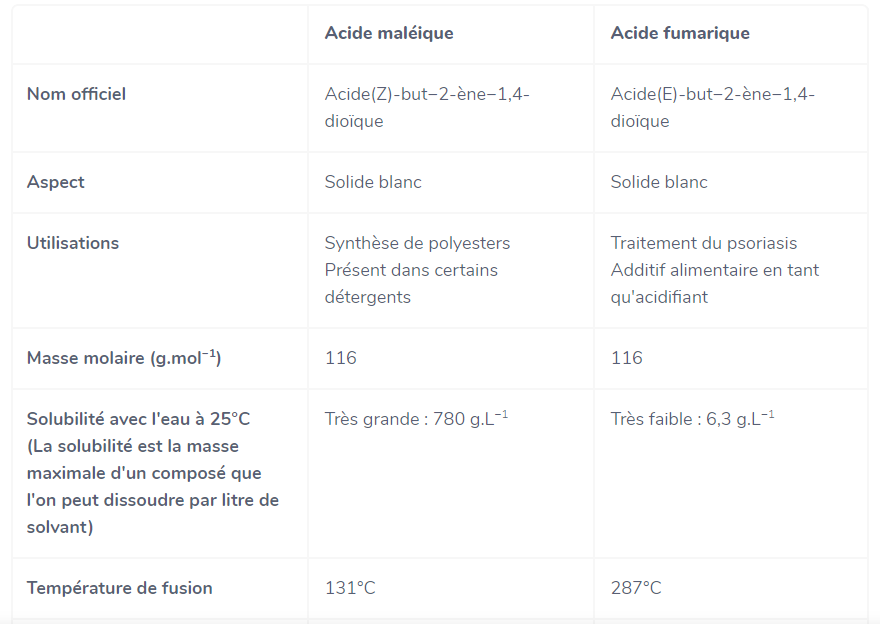 kartable.fr
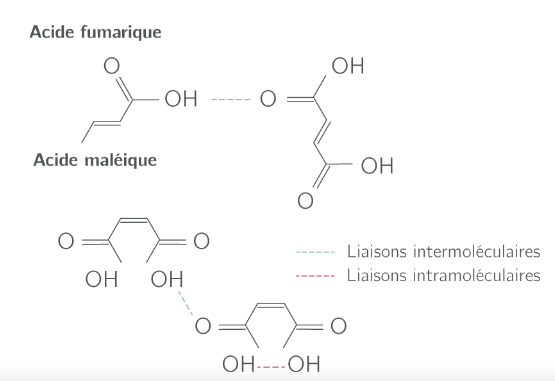 kartable.fr
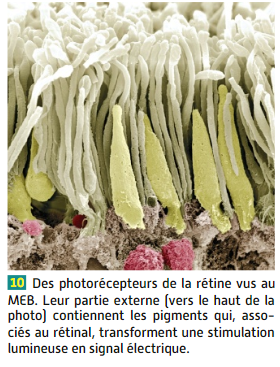